Reminding
This session present a ASP.NET MVC only pattern  for presenting server processing status to client.
It use Asp.net Identity sample project as starting point.

Please don’t waste time if the topic is not what you expected.
Boston Code Camp 23
Introduce an Asp.net MVC Design Pattern:
Server Response Display
Changde Wu
Thanks for the Sponsors
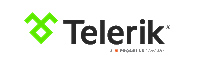 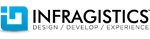 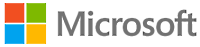 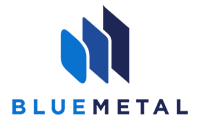 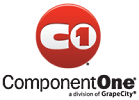 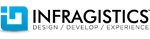 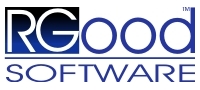 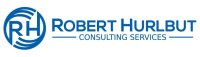 Agenda
About design pattern
Asp.Net project with Asp.Net Identity
Some problems in the sample project
Improvement- First try
Apply the strategy as a pattern
Resources
The presentation material can be found at
   www.jiachenglaowu.com/Pro/codecamp/Content/23

   includes:
   1) This slideshow;
   2) Complete text about the pattern;
   3) Projects – Started, in-progress, and completed.